Emergency management of pelvic fractures—a critical skill that can save lives
AO Trauma Basic Principles Course
[Speaker Notes: Published: July 2013
Revised: 2018
Reviewer: Friedrich Baumgaertel]
Learning objectives
Identify and describe the mechanism of injury for pelvic fractures
Describe the initial treatments to save the life of the patient
Outline the use of pelvic binding and external fixation to stabilize fractures
Communicate effectively with trauma surgeons and other specialist team for comprehensive management
[Speaker Notes: Teaching points: 
Focus on pattern recognition on x-rays, describe how to use binders and sheets appropriately.]
Pelvic trauma
High-velocity pelvic trauma means massive bleeding of pelvic soft tissues and fracture surfaces
Motor vehicle accidents
Crush injuries
Falls from a height
Pelvic trauma
Soft-tissue damage and hemorrhaging
10% of bleeding is arterial                                 
30% are fracture surfaces 
60–70% are venous                   
External rotation and vertical shear
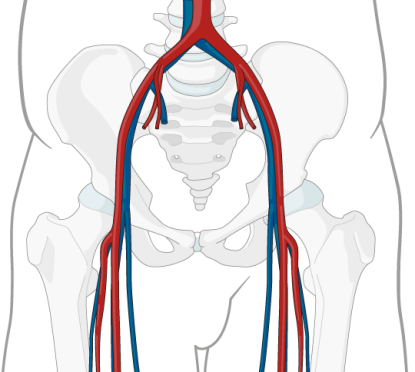 [Speaker Notes: Forces acting on pelvic contents cause soft tissue damage and hemorrhaging.

External rotation and vertical shear cause most cases of complex pelvic injury.]
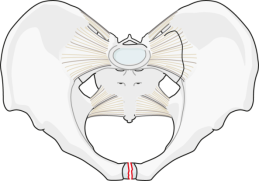 Ligaments as ring stabilizers

Symphyseal tear has little influence on ring stability

As forces increase, posterior ligaments disrupt and 
rotational instability occurs


Maximum force causes complete ligament disruption
and rotational plus vertical instability
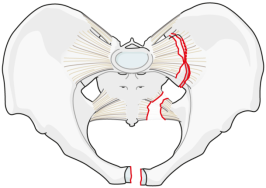 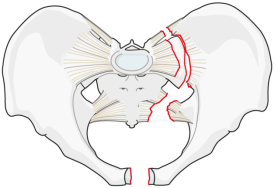 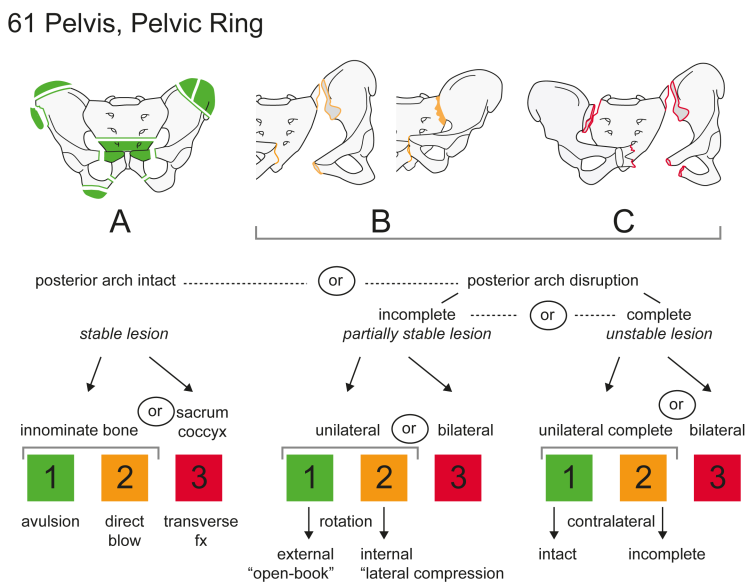 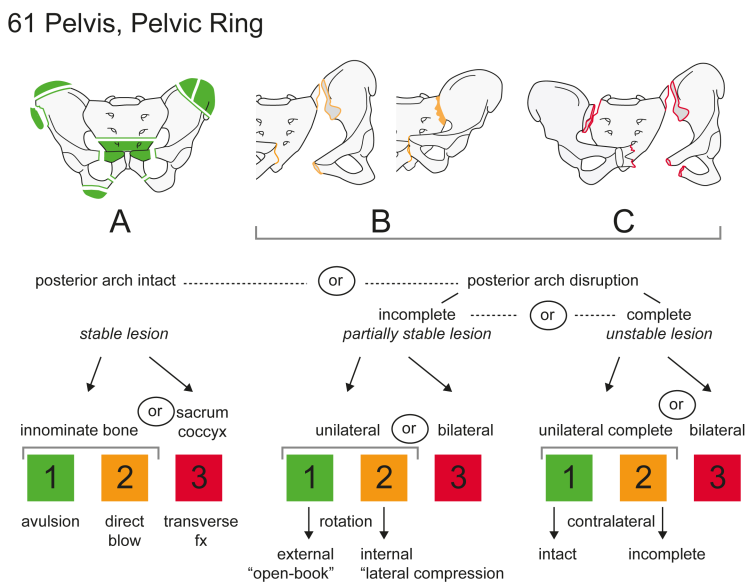 Rotation
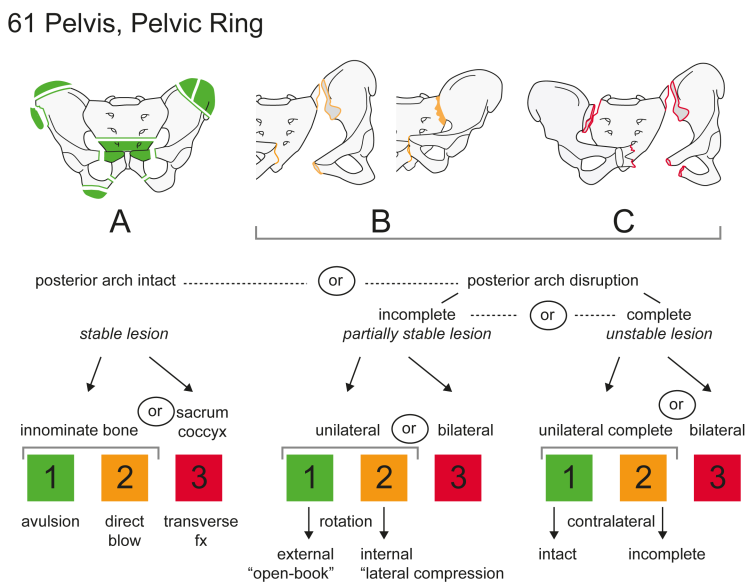 Rotation
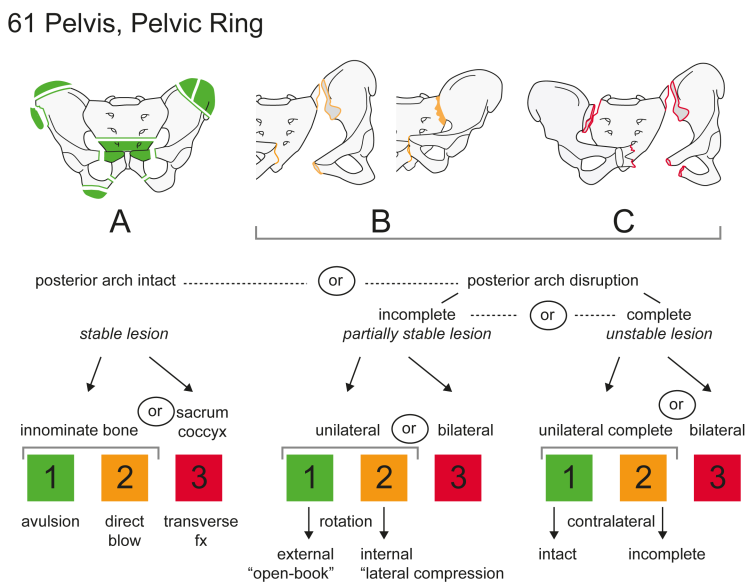 Vertical shear
B1 “open book“
Massive intrapelvic bleeding
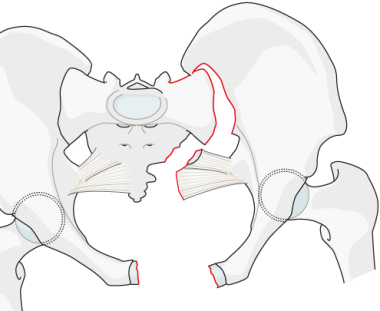 Area of severebleeding
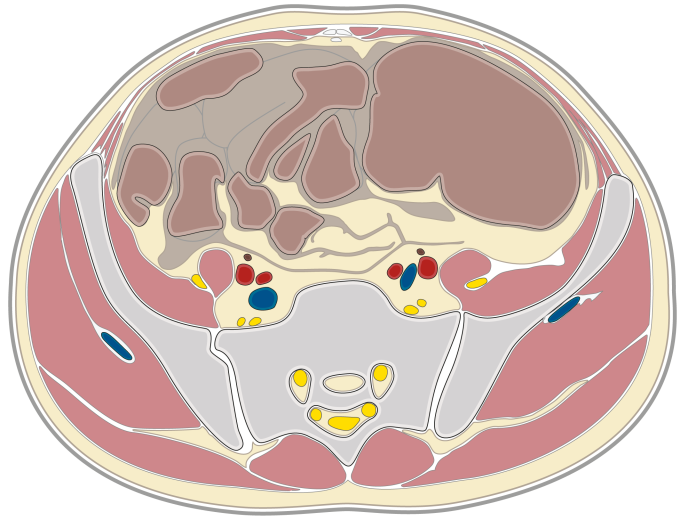 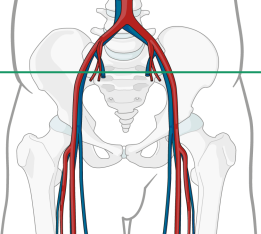 Retroperitoneum
C3 bilateral
Right pelvis externally rotated

Left pelvis verticallyand posteriorly displaced
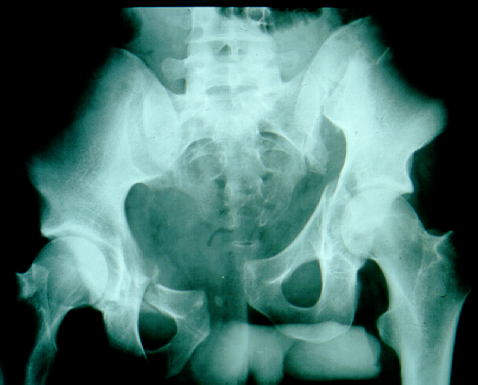 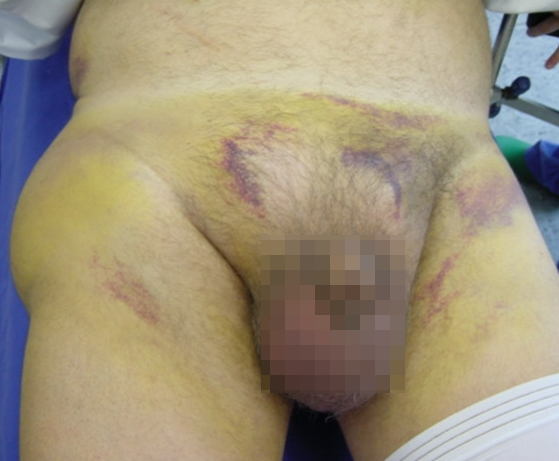 Morel-Lavallé (1948)
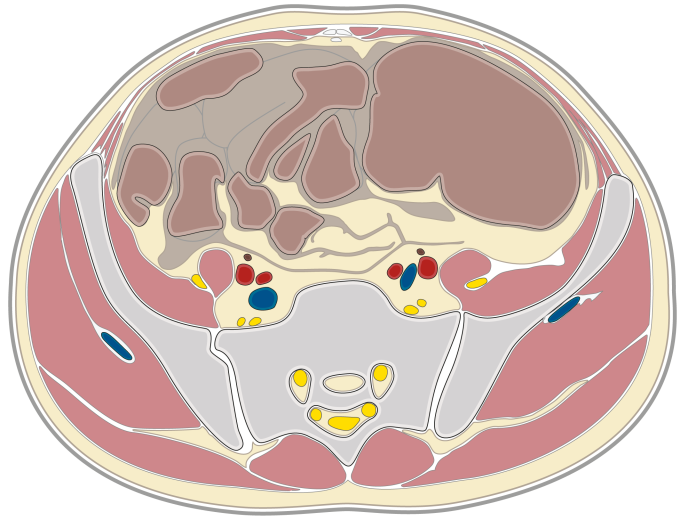 Area of severebleeding
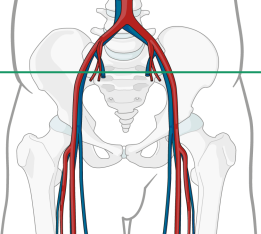 Retroperitoneum plus gluteal compartment
Assessment of severity
Expect pelvic injury in 3–8% of all fractures and 25–30% of polytrauma cases 
8–15% mortality overall                             
In complex pelvic injury, 20% mortality
In open pelvic injury, up to 50% mortality
Principles of management
Assess severity of injury:
Symptoms of shock
Symptoms of bleeding
Stabilize pelvis
Stop bleeding
Factors influencing outcome
Timing of treatment (golden hour of shock)
Efficiency of management protocol
Stability achieved by treatment
Reduction of pelvic volume
Ease of application of device
Safety of device
Availability
Prehospital management
Circumferential pelvic antishock sheeting
Can be very effective
Complications with the skin can occur
[Speaker Notes: References:
Routt ML Jr, Falicov A, Woodhouse E, et al. Circumferential pelvic antishock sheeting: a temporary resuscitation aid. J Orthop Trauma. 2006 Jan;20(1 Suppl):S3–S6.
Simpson T, Krieg JC, Heuer F, et al. Stabilization of pelvic ring disruptions with a circumferential sheet. J Trauma. 2002 Jan;52(1):158–161. 
Schaller TM, Sims S, Maxian T. Skin breakdown following circumferential pelvic antishock sheeting: a case report. J Orthop Trauma. 2005 Oct;19(9):661–665.]
Prehospital management—binder
Strap
Can be very effective
Restricted to B1 type fractures
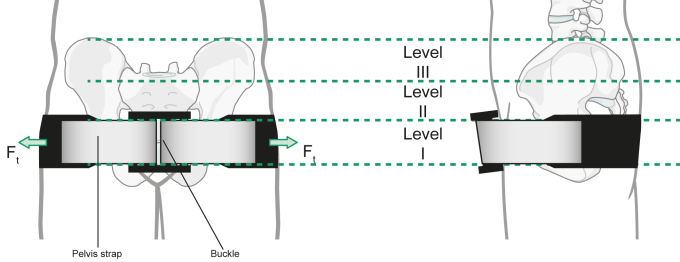 „
[Speaker Notes: References:
Bottlang M, Simpson T, Sigg J et al. Noninvasive reduction of open-book pelvic fractures by circumferential compression. J Orthop Trauma. 2002 Jul;16(6):367–373.]
Prehospital management—binder
Binder
Can be very effective
Restricted to B1 type fractures
„
Pelvic immobilization belt (PIB)
Circumferential compression with three inflatable chambers

Two gluteal chambers, one half-size suprapubic chamber
Pelvic immobilization belt (PIB)
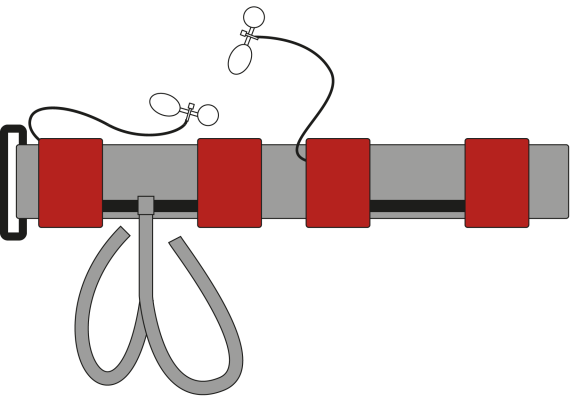 Gluteal chambers
Suprapubic chamber
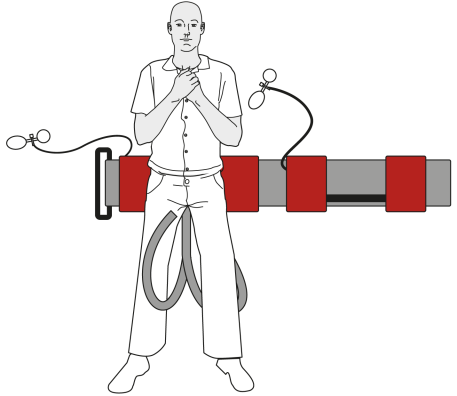 Pelvic immobilization belt (PIB)
Normal soft-tissue distribution
Three-point compression
Pelvic immobilization belt (PIB)—principles
Circumferential compression
Inflating chambers reduces volume within pelvis
Bony pelvis reduces without anterior ring collapse
Posterior chambers compress gluteal compartments preventing bleeding
Anterior chamber compresses soft tissues against convexity of lumbosacral spine, producing a tamponade within the pelvis
Pelvic immobilization belt (PIB)
70-year-old
Motor vehicle accident
Unstable pelvis
Emergency PIB application
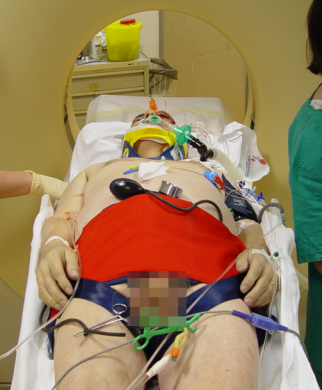 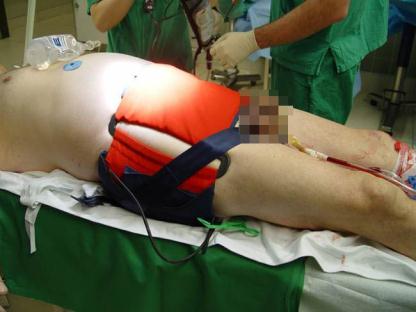 Principle: pelvic volume is decreased
Pelvic immobilization belt (PIB)
Grossly unstable pelvis with PIB applied 
Significant blood pressure increase
Emergency management
Pelvic immobilization belt (PIB)
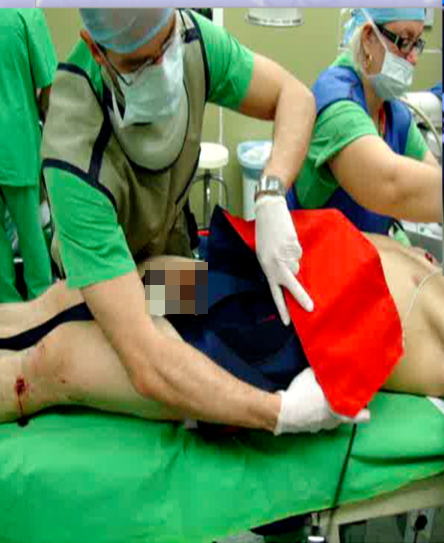 PIB removal causes significant blood pressure drop

BP 58/38 approximately after 1 minute
Pelvic immobilization belt (PIB)
Application of pelvic clamp is next
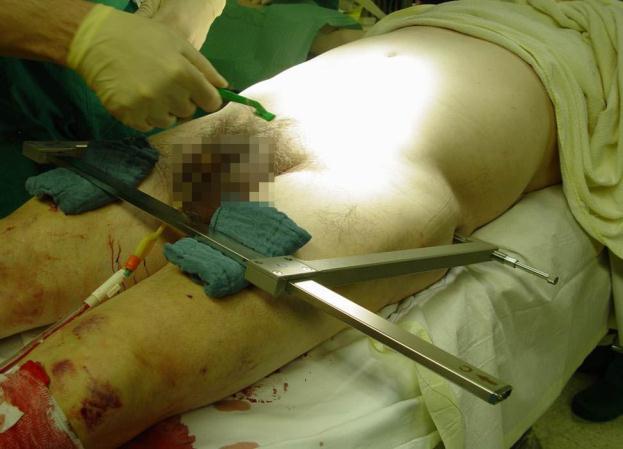 Emergency department assessment
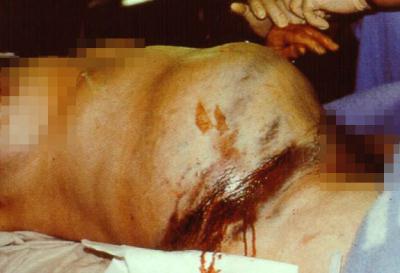 Pelvic asymmetry
Leg-length discrepancy
Malalignment of lower extremity
Lower abdominal swelling
Pelvic instability
Rotational
Vertical
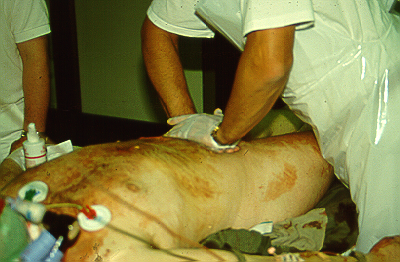 Emergency department assessment
Hematoma
Perineal
Scrotal
Labial
Bleeding from orifices
Anus
Urethra
Rectal exam
Acute emergency department assessment radiology
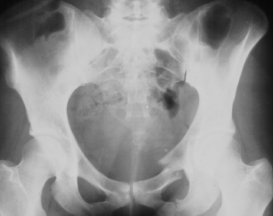 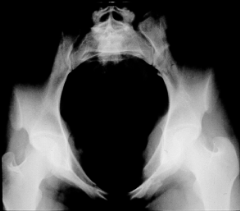 AP pelvis
Inlet view and outlet view
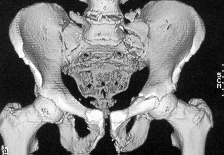 Retro-cystogram
3-D CT
2-D CT
Emergency department management
PIB or other binder, sheet

Pelvic clamp

External fixator
Emergency management—pelvic clamp
Indication: posterior instability presenting with significant hemorrhaging 
Technique: lower extremity traction plus internal rotation, sterile percutaneous spikes 
Complications: malposition of the spike and too much compression
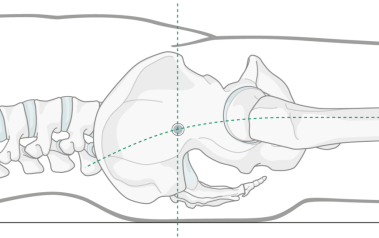 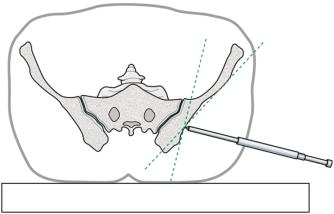 Emergency management—pelvic clamp
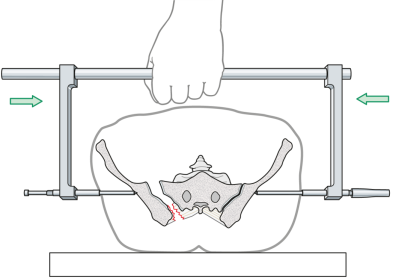 Principle:
compression of posterior pelvic ring
Emergency management—pelvic clamp
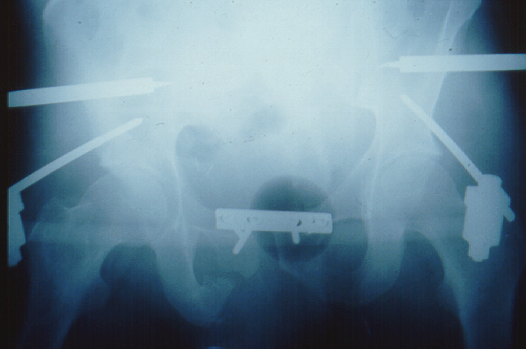 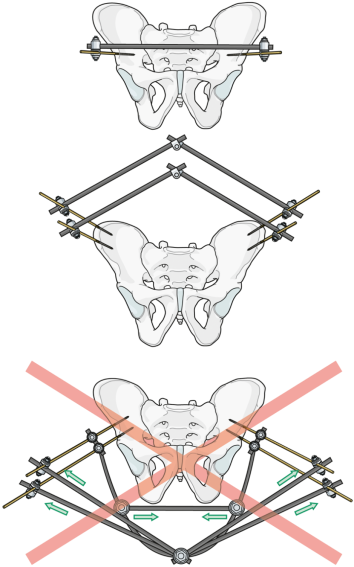 ER
OR
External fixation plus
anterior ORIF of
iliac crest or supraacetabulum
Emergency management—pelvic clamp
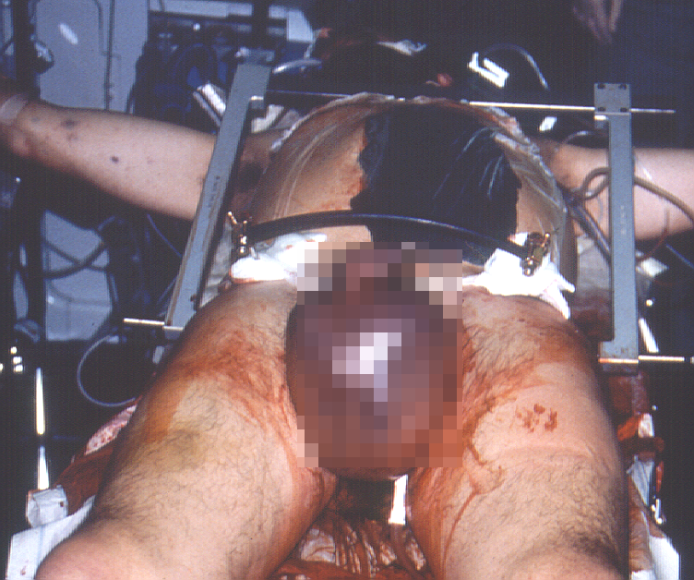 Operating room procedure only—retroperitoneal packing
Ultimate procedure to stop exsanguination
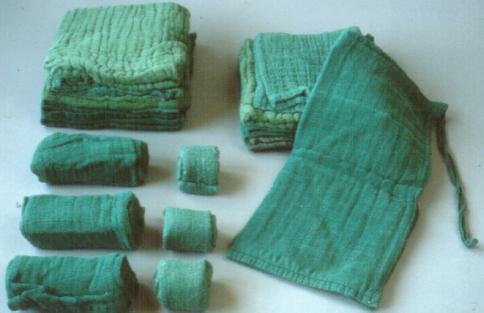 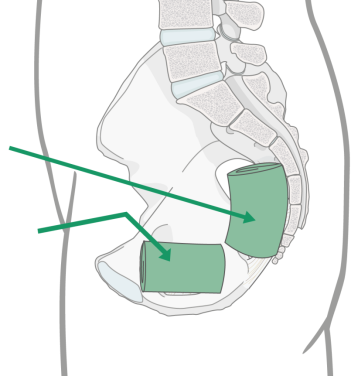 Operating room procedure only—retroperitoneal packing
No self-tamponade
Try to avoid laparotomy
Circumvent peritoneum
Evacuate hematoma
Pack, then combine with fixation
Second look within 24 hours
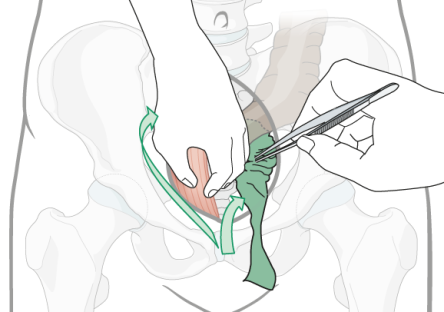 Angiography and embolization
Preferred treatment in some institutions
Arterial bleeding in about 10% of cases
Indicated as adjunct treatment
Indicated as secondary intervention
Interventional radiologist required at all times
Intensive care
Anterior external fixation
Posterior pelvic clamp
?
Primary or secondary embolization
Retro-peritoneal packing
Evacuation of hematoma
ORIF
Binder
Example of pelvic treatment algorithm in the golden hour
Obvious pelvic instability  ATLS


	           unstable                      stable  AP pelvis, contrast CT

          Pack     pelvic clamp        anterior ORIF or ExFix


		          stable          unstable		angio/embol
PIB/Binder
planned surgery
Second look, definitive ORIF or planned Sx
staged ORIF ant/post
Take-home messages
Pelvic reduction and stabilization in the early posttraumatic phase provide the most effective means of controlling venous hemorrhage
Fracture reduction aligns bleeding fracture surfaces
Stabilization facilitates clot formation by reducing fracture site motion
Bleeding is retarded by compression